Iacobus de VoragineDe Sancto Georgio
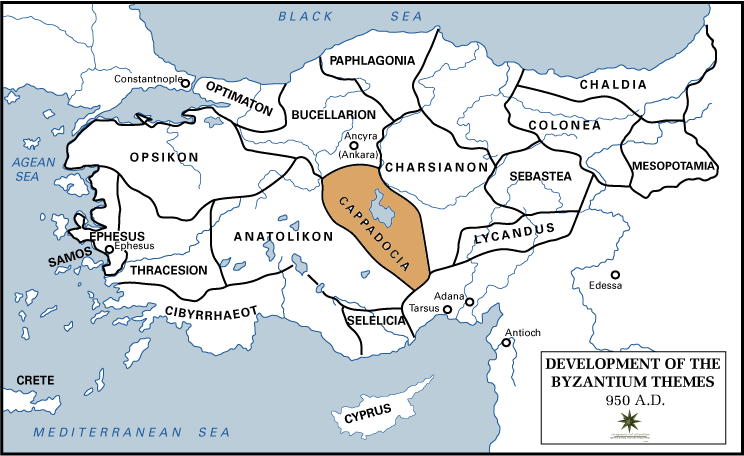 HISTORIA DE SANCTO GEORGIO

Georgius tribunus, genere Cappadocum, pervenit in provinciam Libyae in civitatem, 
	quae dicitur Silena. 
Iuxta quam civitatem erat stagnum instar maris, 
	in quo draco pestifer latitabat, qui saepe populum contra 	se armatum in fugam converterat flatuque suo ad muros 	civitatis accedens omnes inficiebat. 
Quapropter compulsi cives duas oves quotidie sibi dabant, 
	ut eius furorem sedarent, 
alioquin sic muros civitatis invadebat et aerem inficiebat, 			ut plurimi interirent.